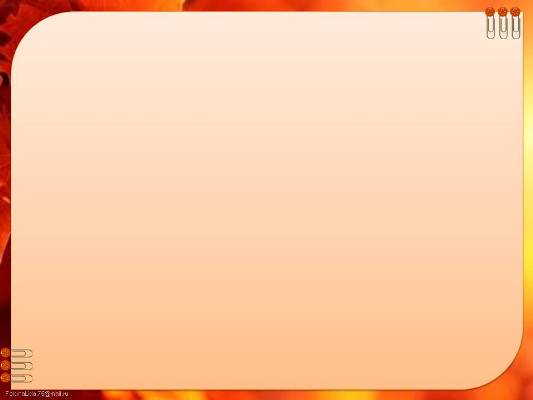 Сабақ барысы
Ұйымдастыру (Қауіпсіздік ережесі)
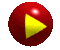 Үй тапсырмасын сұрау
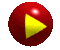 Қорытындылау
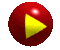 Жаңа сабақты түсіндіру
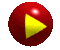 Жаңа сабақты бекіту
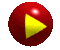 Қорытындылау
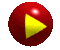 Үйге тапсырма
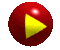 Бағалау
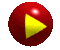 Қауіпсіздік  ережелерін есте сақтайық
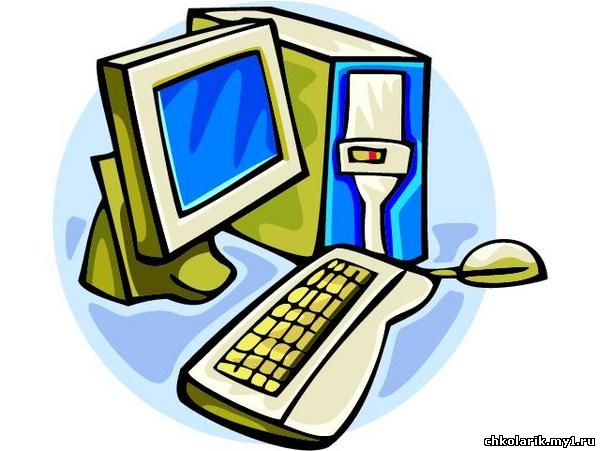 Енгізсең сен “дұрыс” деп ,
Ал компьютер “жоқ” десе.
Ешнәрсені қозғамай
Ережені ал ұғып.
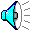 Қауіпсіздік ережелері бөлінеді 
мына топтарға
1. Жалпы талаптар
2. Жұмысты бастамас бұрын
3. Жұмыс жасау кезіндегі
4. Апаттық жағдайдағы
5. Жұмыс соңындағы талаптар
 мен ережелерді білуге тиіс
Компьютерлер
Компьютермен жұмысты бастамас бұрын қауіпсіздік ережелерін сақтаған дұрыс: 
Әрбір жұмыс үстелінің жанында өмірге қауіпті электр тогы жалғанған.
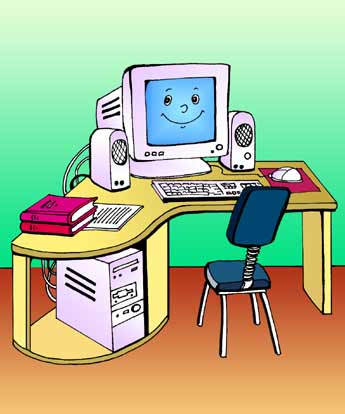 БОЛМАЙДЫ!!!
Орындықта аяқпен және қисық отыруға болмайды.
Орындықтың артына арқаңды сүйеп, түзу отыру керек.
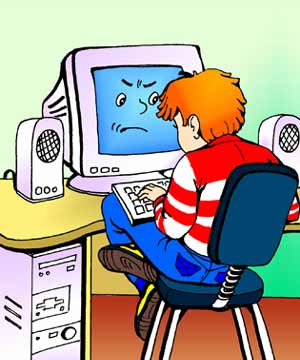 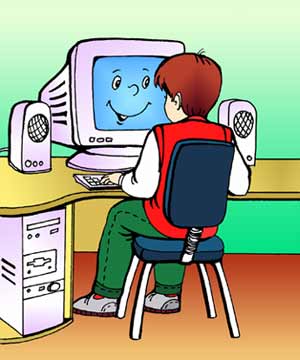 БОЛМАЙДЫ !!!
Экранды қолмен ұстауға болмайды. 
Бұл үшін нұсқағыш бар.
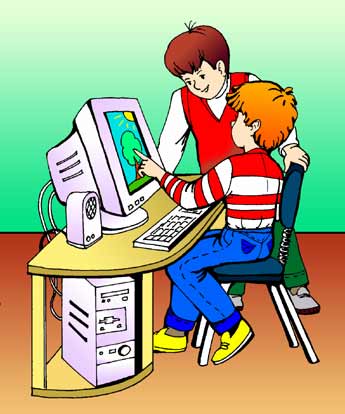 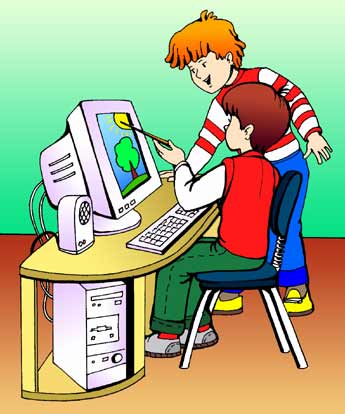 БОЛМАЙДЫ!!!
Мониторға өте жақын отыруға болмайды.
Арақашықтықты сақтау керек.
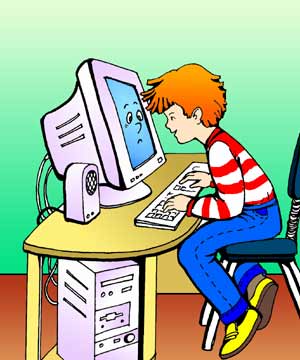 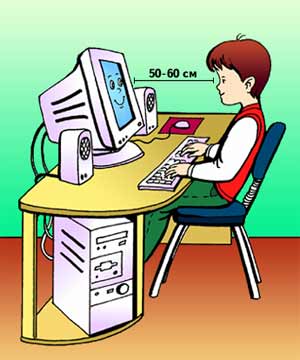 БОЛМАЙДЫ!!!
ДК-де жұмыс істеу барысында тамақ ішуге болмайды.
   Үзіліс кезінде асханадан тамақтану керек.
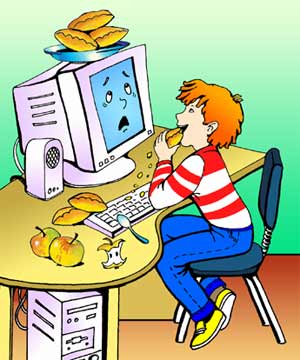 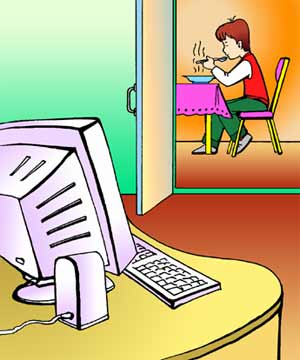 БОЛМАЙДЫ!!!
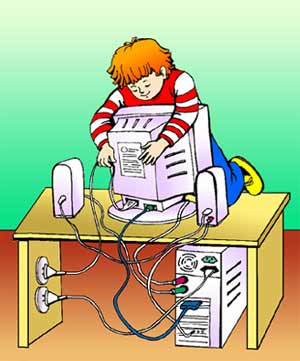 Ток желілерін және кабельдерді токқа қосуға және жұлып алып тастауға, қолмен ұстауға,  болмайды
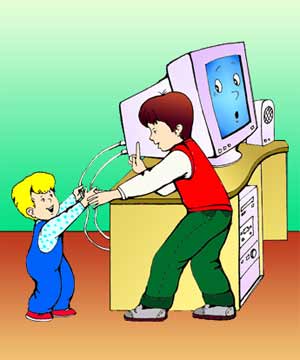 БОЛМАЙДЫ!!!
Виртуалдық өмір ешқашан да жанды тілдесумен, спортты, табиғатты алмастыра алмайды.
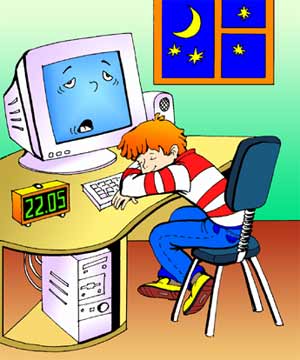 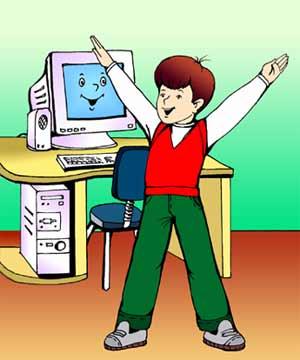 Компьютерде өте ұзақ уақыт жұмыс жасауға болмайды.
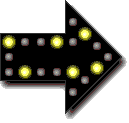 Мәнерлеп сырғанау (2)
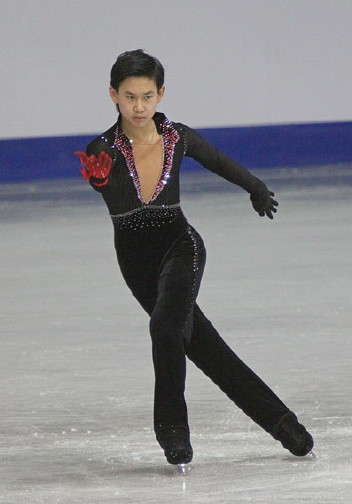 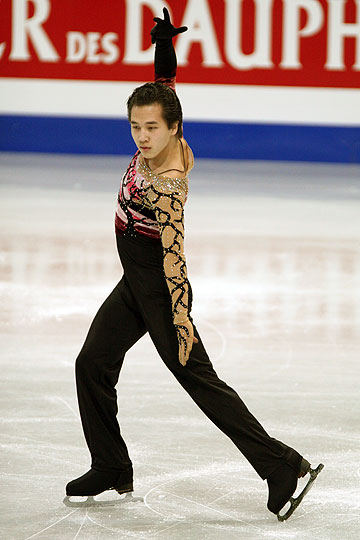 Абзал Рақымғалиев
Денис Тен
Құрылымдық тип 
дегеніміз не?
Конькимен жүгіру (6):
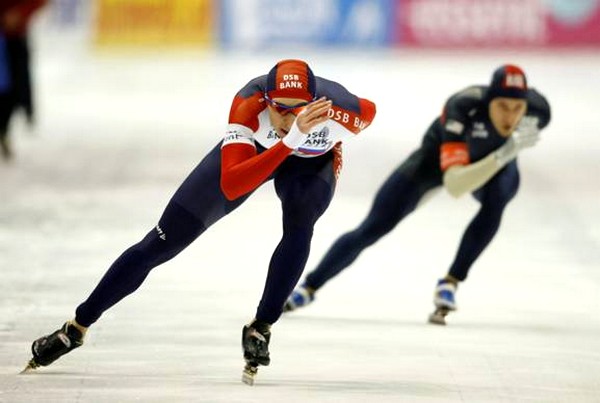 Литерлік шама 
дегеніміз не?
Шорт-трек (6)
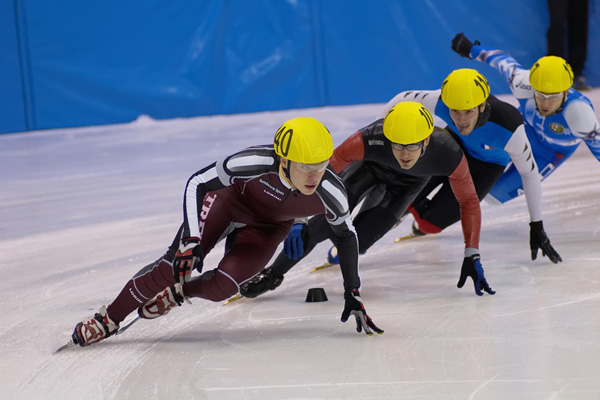 Жол дегеніміз не?
Шаңғы жарысы (10)
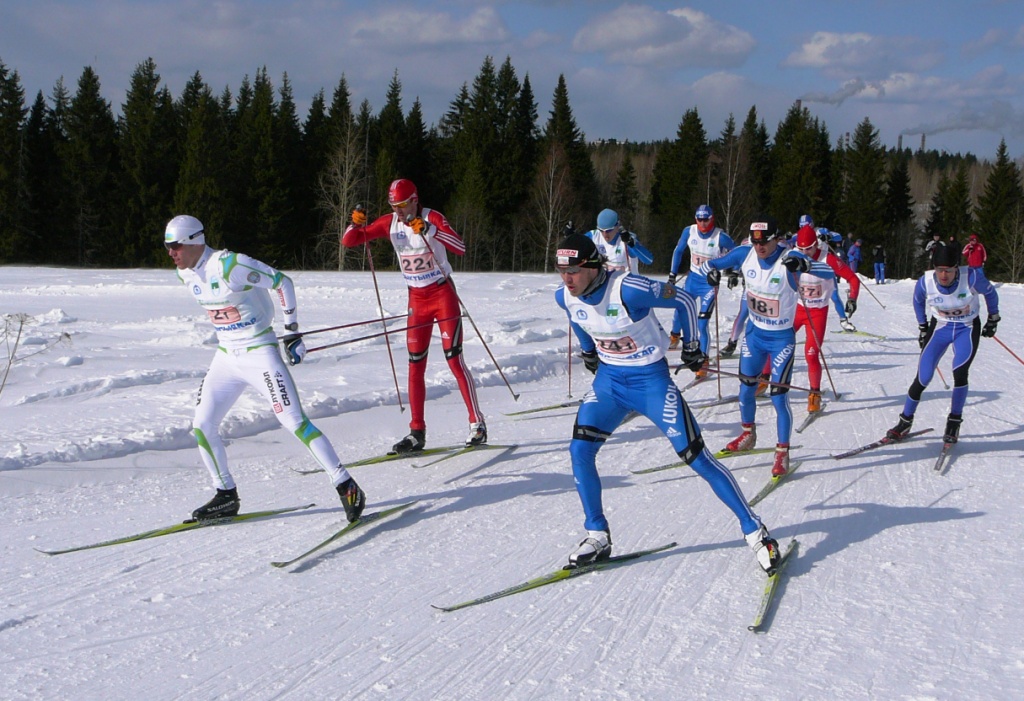 Жолдық типті сипаттау
үшін қандай сөз 
қолданылады?
Тау шаңғысы (4)
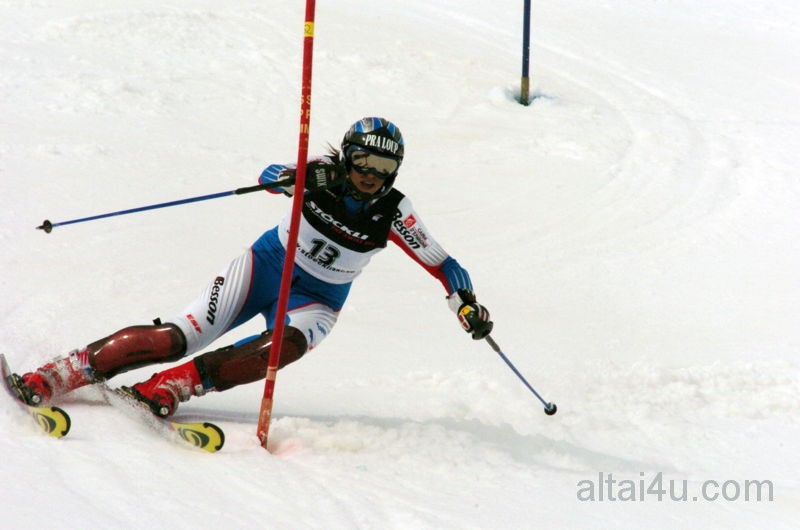 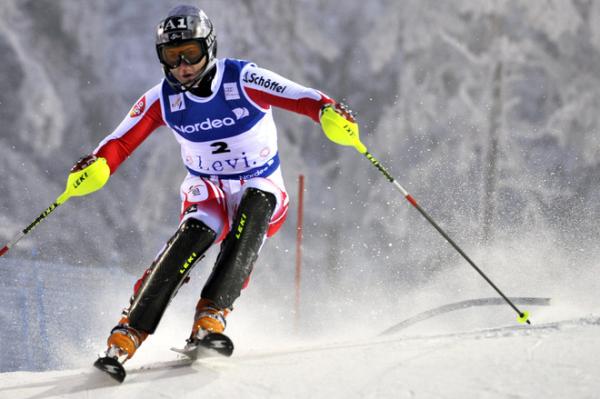 Символдық, жолдық 
типтердің мәндері 
қандай символ ішіне 
алынып жазылады?
Шаңғымен тұғырдан секіру (1)
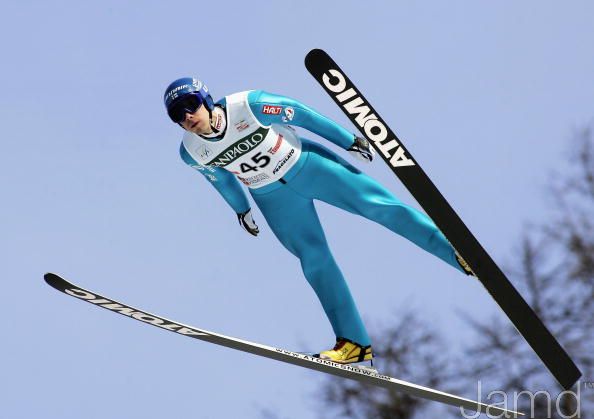 Жолдың ұзындығы қанша 
символдан аспауы керек?
Фристайл-могул (5)
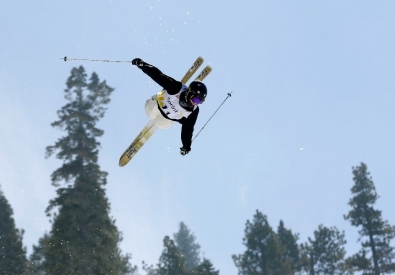 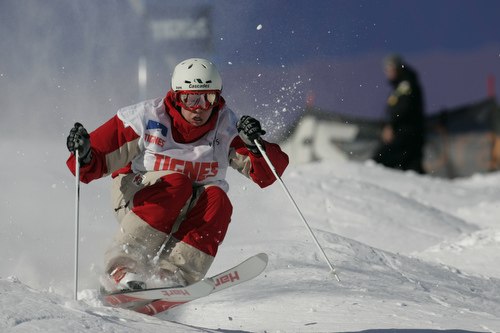 Қай функция символдарды 
көшіру қызметін атқарады ?
Фристайл-акробатика (4)
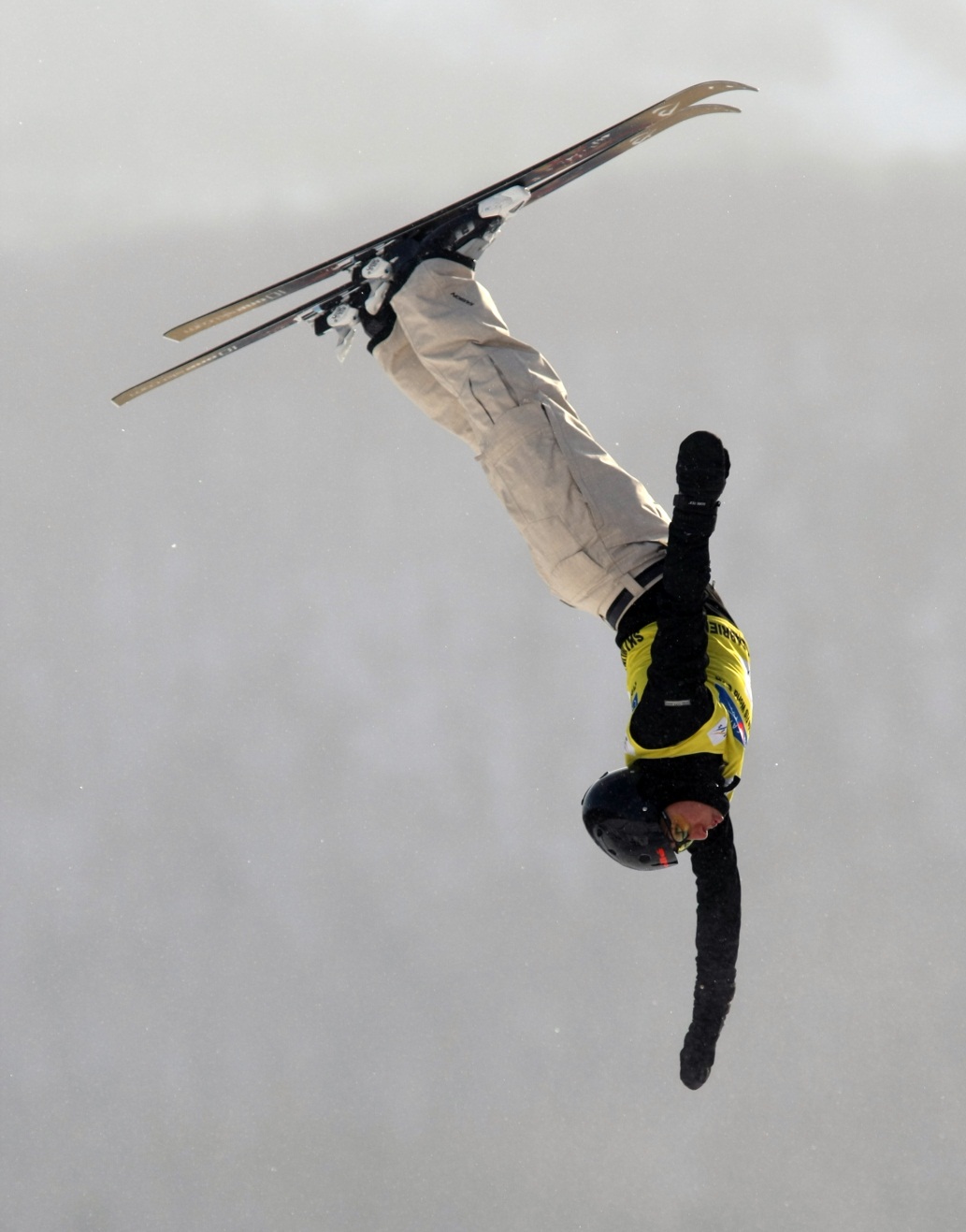 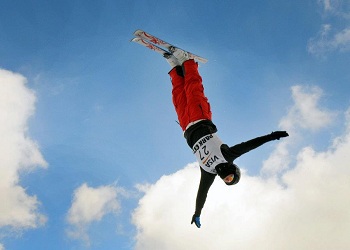 Қай функция S жолынан S1 бағыныңқы 
жолды іздеу қызметін атқарады ?
Биатлон (10)
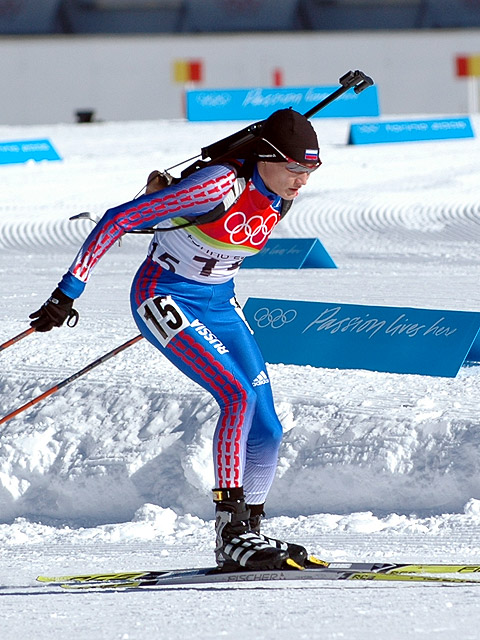 Қандай процедура n санын 
s жолына айналдырады?
Сноуборд (1)
Шана спорты (1)
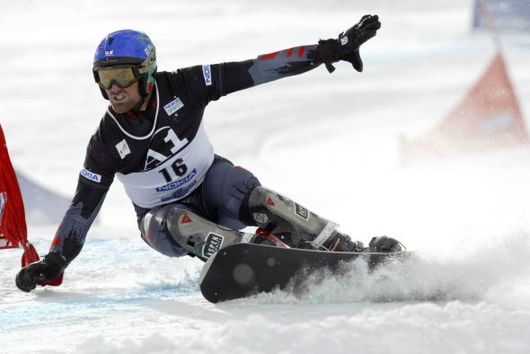 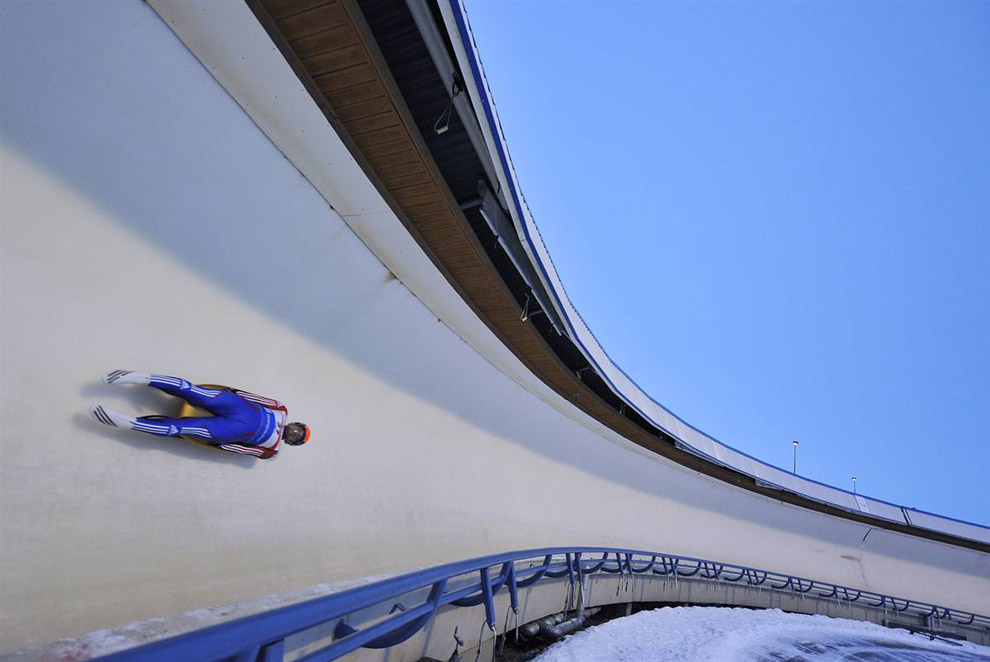 Символдарды өшіру қызметін 
атқаратын процедураны атаңыз?
Құрама типтер топтарға бөлінеді
файлдық тип
 (файлдар)
жолдық тип
 (жолдар)
ретті тип 
(жиымдар)
жиындық тип 
(жиындар)
аралас тип 
(жазулар)
1.15. Кестелік шамалармен жұмыс істеуге арналған алгоритмдер. Жиымдар.
Мақсаты:
оқушыларға  жиымды таныстыру, жиым туралы 
түсінік қалыптастыру.
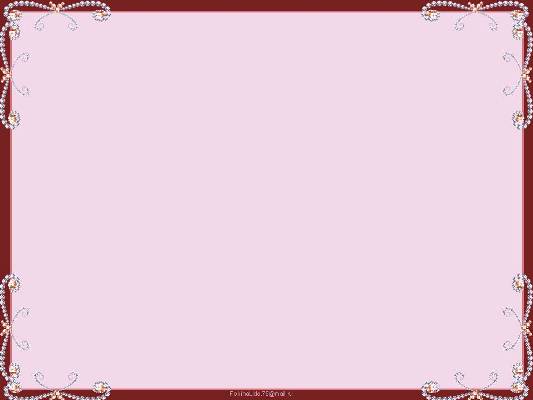 Сабақ жоспары:
1. Жиым дегеніміз не?
2. Жиым параметрлері.
3. Жиымды сипаттау.
4. Жиымды енгізу-шығару.
5. Жиымдармен орындалатын амалдар.
1. Жиым дегеніміз не?
ЭЕМ-де өңделетін мәліметтер көбінесе кесте түрінде болып келеді. Кестелер сызықтық және төртбұрышты болып келеді:
Сызықтық


Төртбұрышты
Ауа  температурасы
Сынып тізімі
Көбейту кестесі
100
120
120
130
140
140
120
150
160
140
...
180
Капанова
Тұрғанбекова
Сәулебаева
Ахметов
Боранов
Кесте түрінде берілген мәліметтер программалау тілдерінде жиыммен сипатталады.

Жиым дегеніміз – бұл бір атауға біріктірілген бір типті шамалардың реттелген тізбегі.
Жиым аты латын әріптерімен беріледі.
Жиымның құрамына кіретін айнымалылар жиым элементі деп аталады. 
Жиымдағы элементтің орналасқан нөмірін индекс деп атайды.
2. Жиымның негізгі параметрлері:
типі
сандық	 integer, real, ...
символдық       string, char
логикалық       boolean
өлшемі
Бірөлшемді      T[n]
Екіөлшемді      T[n,m]
көлемі
жиымдағы 
элементтердің саны   T[1:10]
Жиым атауы
көлемі
Жиым элементтері
Жиым элемент нөмірі
(ИНДЕКСІ)
A(5)
Бірөлшемді жиым
a3
2
A[1]
A[2]
A[3]
A[4]
A[5]
Жиым элементінің мәні
Элементтің НӨМІРІ (ИНДЕКСІ)
A[2]
Жиым элементінің мәні: 10
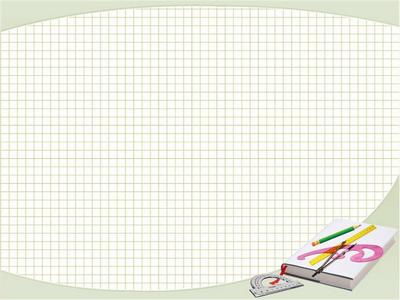 Тапсырма. Берілген жиымның атын, индексін, типін, көлемін және элементтер мәнін көрсетіңдер.

T [7, 9,10,-12, 6, 9]	

				T[2]=
				T[5]=
				T[1]=
1     2    3       4      5       6
9     
6    
7
?
Т жиымы, 
Көлемі 6 элемент, типі бүтін сандық - integer
?
?
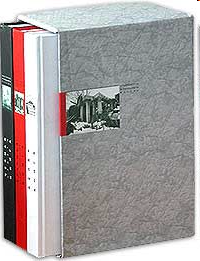 Кәдімгі кітапты жиым деуге болады. Неге?
Жауабы: кітап біртипті элементтен тұрады – беті, әр беттің нөмірі бар - индекс, барлық кітап беті кітап атауымен біріктіліген- жиым аты
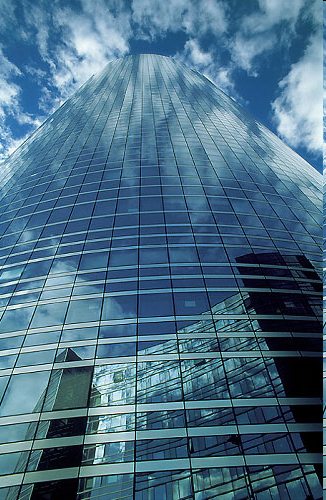 Көпқабатты үйлерді де жиым деп айтуға болады ма? Неге?
Жауабы: Үйдің әрбір пәтері –элементтер, пәтер нөмірлері – индекс, жиым аты- үйдің мекен жайы
Футбол командасын жиым деуге болады ма?  Неге?

Жауабы: команда бірнеше адамнан тұрады – элементтер, әрбір адамның нөмірі – индекс,  команданың аты – жиым аты
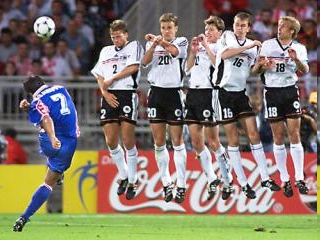 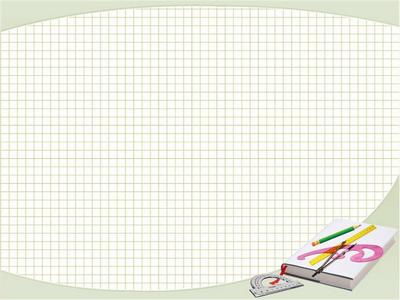 Кабинетте жиымға мысал бар ма?
Жауабы: бар.
Терезелер
Компьютерлер
3. Жиымды сипаттау
Жиымды сипаттау үшін array қызметші сөзі қолданылады
жиым аты;
элементтер саны (алғашқы және соңғы индекс)
жиым типі;
Элементтер типі
Алғашқы индекс
Соңғы индекс
аты
var <атау> :array[1 .. n] of <типі>;
Жиымды сипаттау
жиым аты;
элементтер саны (алғашқы және соңғы индекс)
жиым типі;
5 бүтін сандардан тұратын жиымды сипаттау
Элементтер типі
Соңғы индекс
Алғашқы индекс
аты
var A : array[ 1 .. 5 ] of integer ;
Мысалы:
varА: array [1..10] of integer;С: array [0..6] of сhar;
Е:array [1..15] of string;B:array [5..-5] of real;
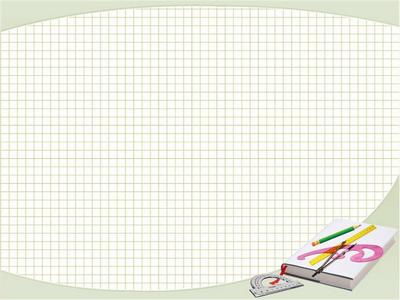 Тапсырма.
10 нақты сандардан тұратын,        5 символдық элементтерден тұратын жиымдарды сипаттаңдар.
Жауабы:
Var
M:array [1..10] of real;
R:array [1..5] of char;
4. Жиымды енгізу-шығару
Жиымды енгізу үшін read, readln операторлары қолданылады, шығару үшін write, writeln шығару операторлары қолданылады.
Жиым элементтерін енгізгенде, шығарғанда   for   to    do оперторының көмегімен цикл ұйымдастыру арқылы жүргізген қолайлы.
Мысалы:
5 бүтін сандардан тұратын жиымның әрбір элементтерін екіге көбейтетін программа құрыңдар.
Сипаттау
var a: array[1..5] of integer;
    i: integer;
Пернетақтадан енгізу
a[1] = 
a[2] = 
a[3] = 
a[4] = 
a[5] =
5
12
34
56
13
begin
for i:=1 to 5 do 
readln ( a[i] );
Элементтерімен жұмыс жасау
a[1] =5*2 
a[2] = 12*2
a[3] = 34*2
a[4] =56*2 
a[5] = 13*2
for i:=1 to 5 do 
a[i]:=a[i]*2;
Жиымды экранға шығару
for i:=1 to 5 do         write(a[i]);
End.
Массив A:
  10  24  68 112  26
Жиым элементтеріне түрлі амалдар қолдануға болады:
ең үлкен элементті табу;
ең кіші элементті табу;
элементтер мәндерінің орташа мәнін табу;
элементтер қосындысын , көбейтіндісін табу;
әрбір элементтердің квадратын табу;
бірнеше жиымдардың элементтерінің 
    қосындыларын, көбейтінділерін табу;
элементтерді өсу реті, кемі реті бойынша сұрыптауға болады;
элементтерді белгілі бір шартқа байланысты 
   іріктеуге болады.
Тапсырма №1. Көп нүктенің орнына төменде берілген сөздерден керекті сөздерді қойып, толықтырып жазыңыз.
Жиымды сипаттау үшін .................. қызметші сөзі қолданылады.
Жиымның элементтері бүтін тип болса, ............. типін көрсетеміз.
Жиымды енгізу үшін .............. операторы қолданылады да, ал шығару үшін ............ операторы қолданылады.
array
integer
read
write
for, read, array, real, integer, write.
Тапсырма №2. Программаны толықтырыңыз.
Var A:	   [1..10] of  integer;
Begin
For i:=1 to     do
Read(       );
For i:=1 to    do
Write (      );
End.
array
a[i]
a[i]
Тапсырма №3. Программаны толықтырыңыз15 бүтін саннан тұратын жиымды пернетақтадан енгізіп, экранға шығару программасын құру. 

Program massiv;var      array [  ..   ] of            ;i:integer;BEGINfor i:=1 to 5 do
for i:=1 to 5 do
end;
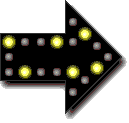 Тапсырма №4. Біздің мектебімізде баскетбол командасы бар. Сол командаға бойының ұзындығы 170 см артатын оқушыларды таңдайтын программа құру.
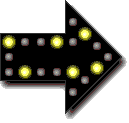 1. Бізге қандай мәліметтер керек? (фамилия, бойының ұзындығы сан түрінде)
2. Қалай ойлайсыңдар осы мәліметтер бір жиымда бола алама?
Екі жиым қажет: біреуі жолдық типте, онда оқушылар фамилиясы енгізіледі, екіншісіне сандық, онда бой ұзындықтарын енгіземіз. Және де үшінші жиым керек, онда бойы 170 см-ден асатын, яғни таңдалған оқушы фамилиясын енгіземіз.
3. Программаның ауызша алгоритмін жасайық.
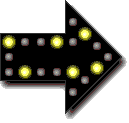 көлемі
индекс
Бірөлшемді
элемент
өлшемі
мәні
Екіөлшемді
Жиым
аты
типі
сандық
логика лық
символ дық
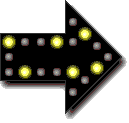 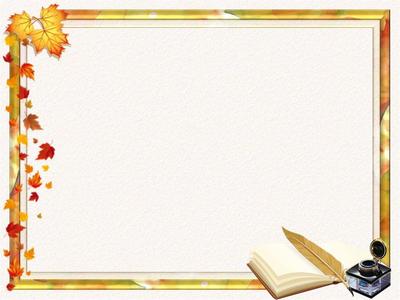 Үйге тапсырма
1.15. тақырыбын оқу. 
100-бет, 1-6 сұрақтарға дайындалу
Жиым
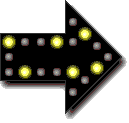